Развивающая предметно- пространственная среда
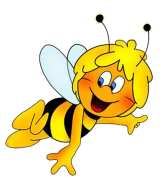 группы общеразвивающей направленности для детей от 3 лет и старше (2 возраста) 5-7 лет
 «Пчелки» 
Презентацию подготовили: родители (группа участвующая в проекте)



г. Цимлянск
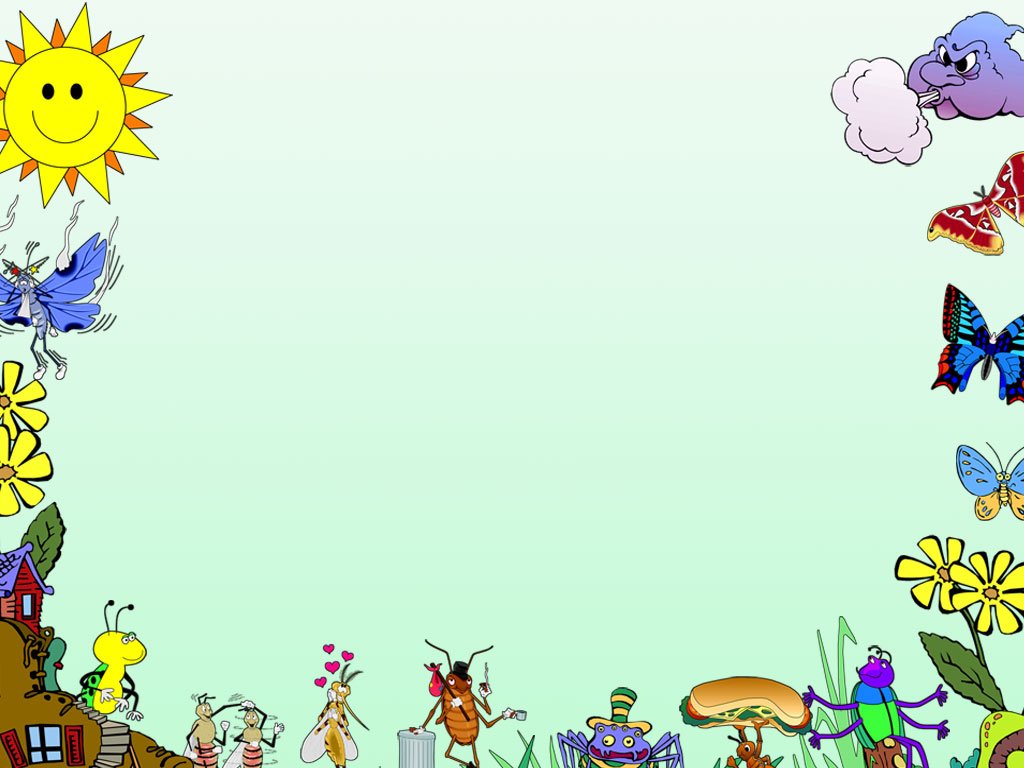 Наша группа
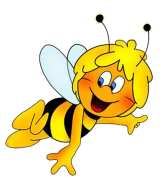 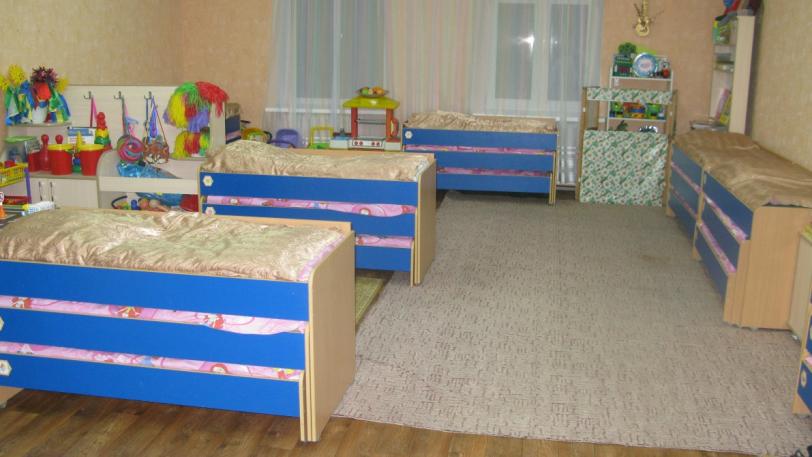 Для родителей
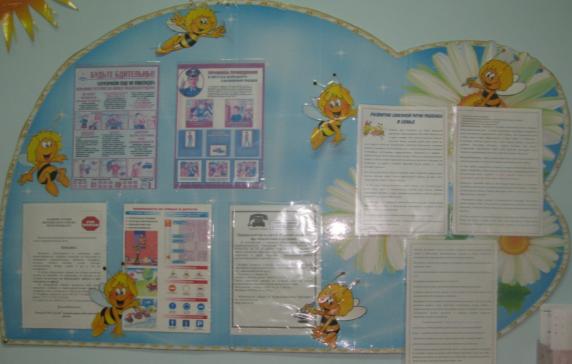 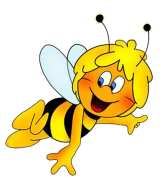 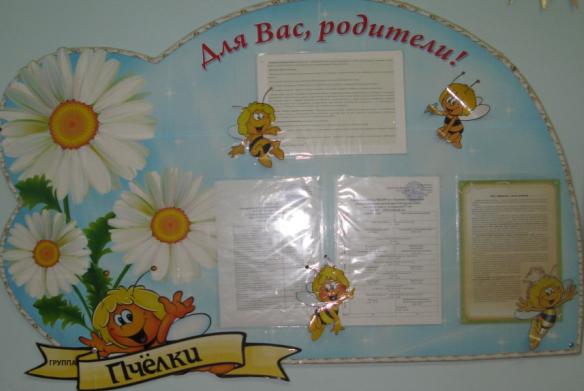 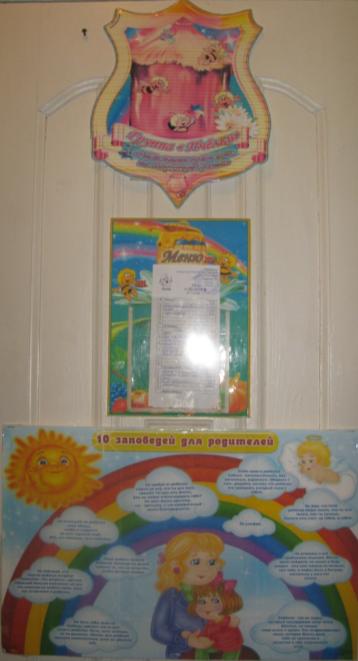 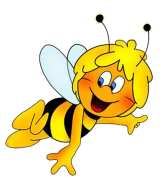 Наше творчество
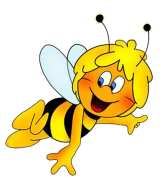 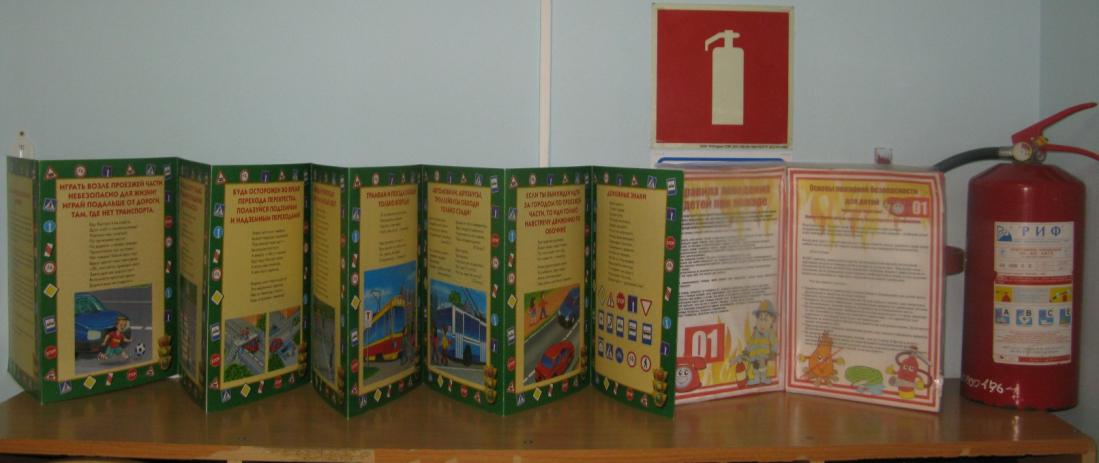 Уголок дежурства
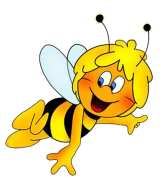 Патриотический уголок
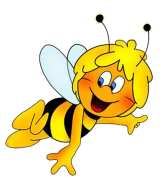 Математический уголок
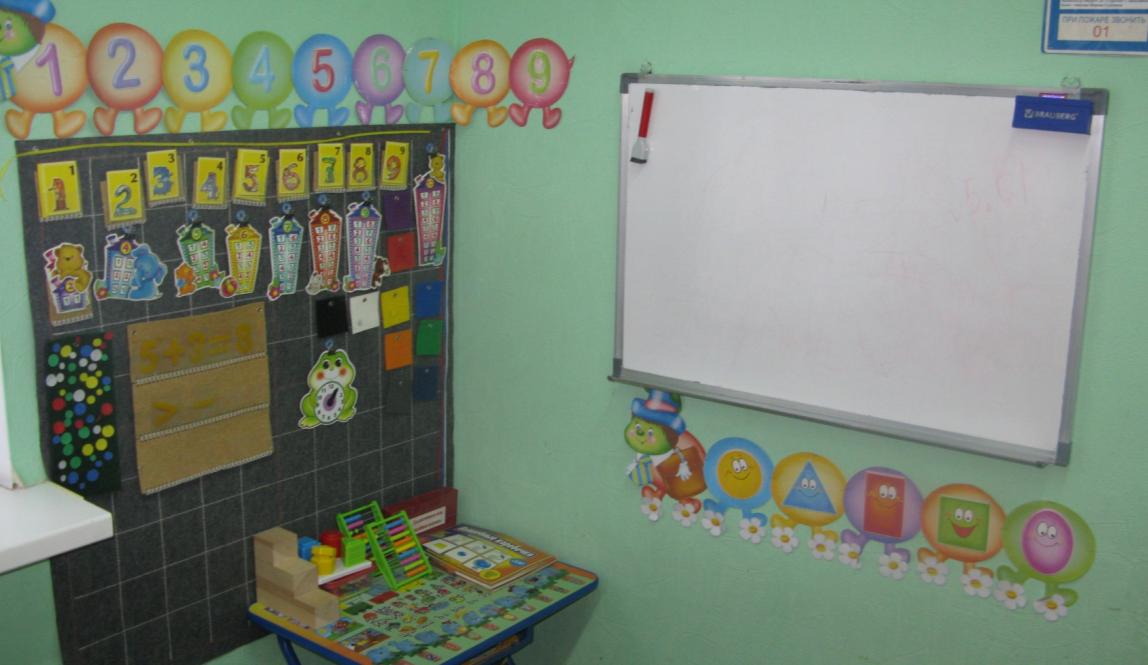 Уголок экспериментирования
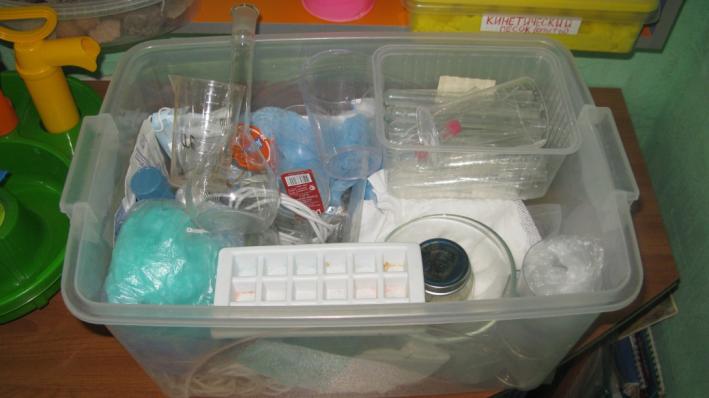 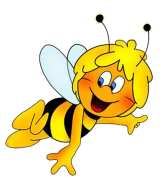 Экологический уголок
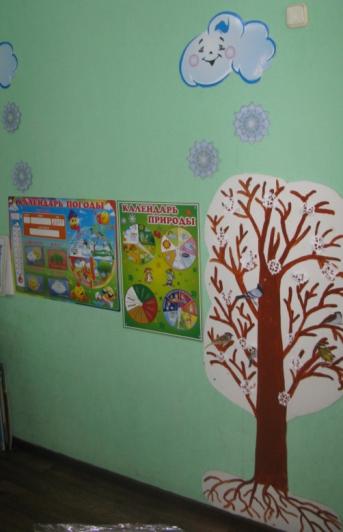 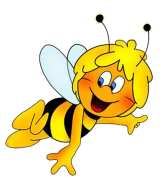 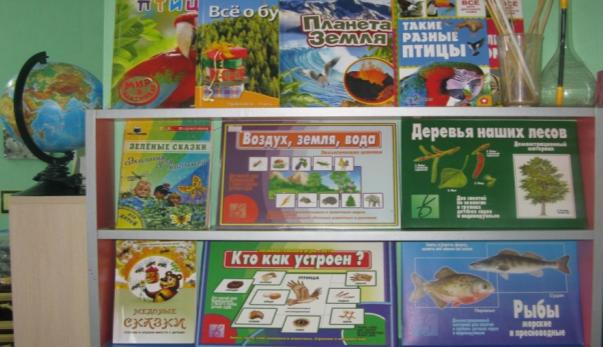 ПДД и безопасность
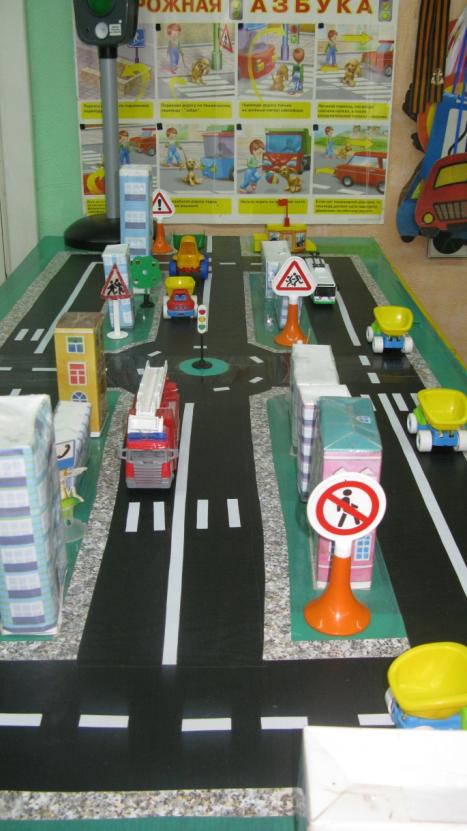 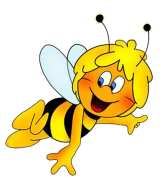 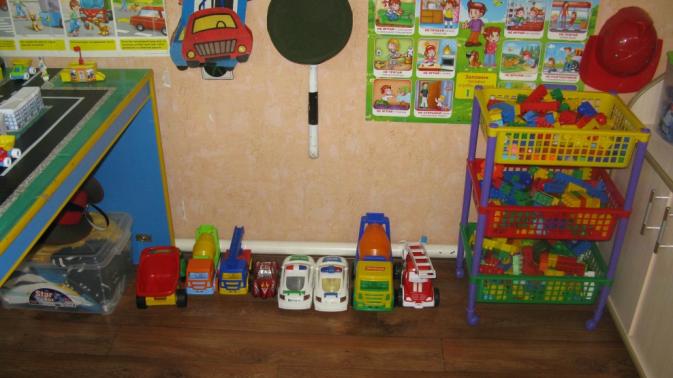 Конструирование
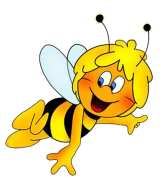 Настольные игры
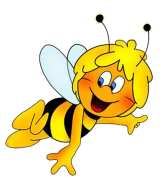 Театрально-музыкальный уголок
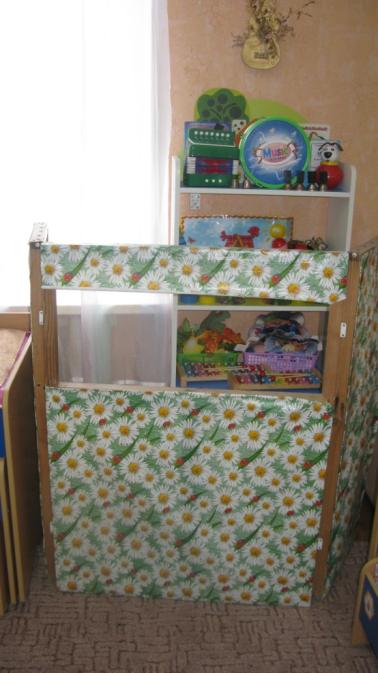 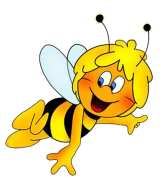 Уголок книги и развития речи
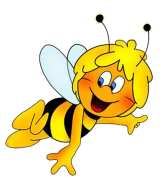 Уголок художественного творчества
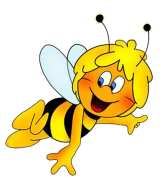 Физкультурный уголок
Уголок для сюжетно-ролевых игр
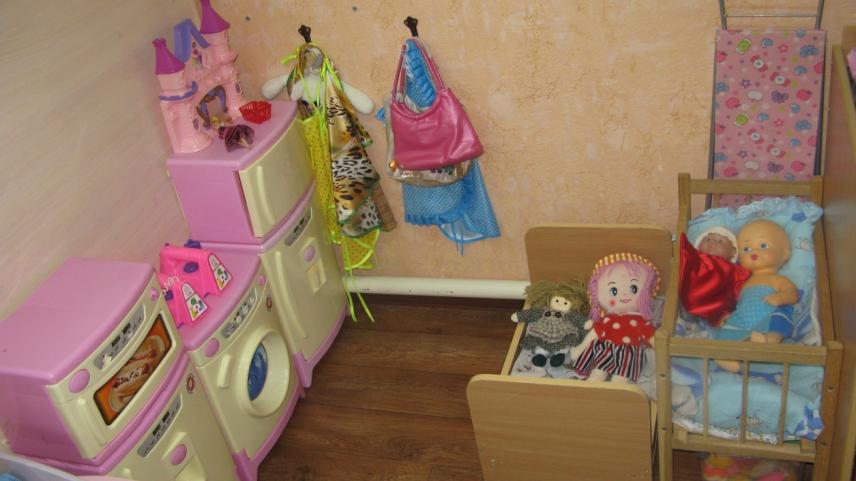 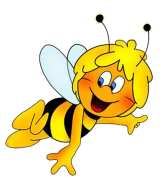 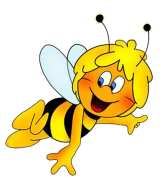 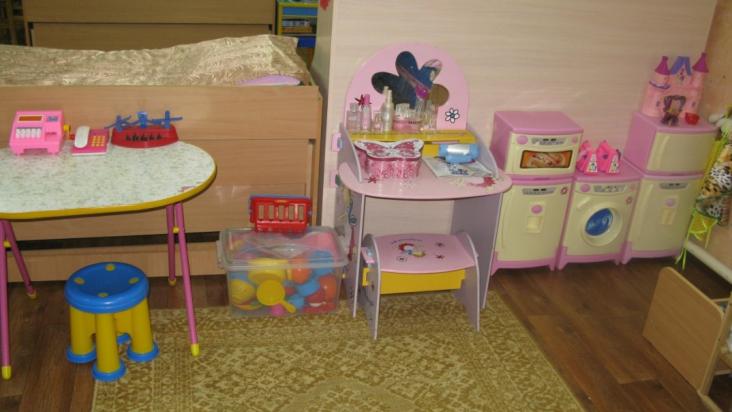 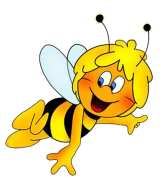 Спасибо за внимание!